THE 1950s:
“Conservatism, Complacency, and Contentment”
OR
“Anxiety, Alienation, and 
Social Unrest” ??
Ms. Susan M. PojerHorace Greeley HS   Chappaqua, NY
1A.  Baby Boom
It seems to me that every other young housewife I see is pregnant.       -- British visitor to America, 1958
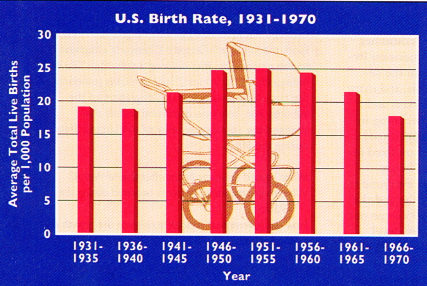 1957  1 baby born every 7 seconds
1B.  Baby Boom
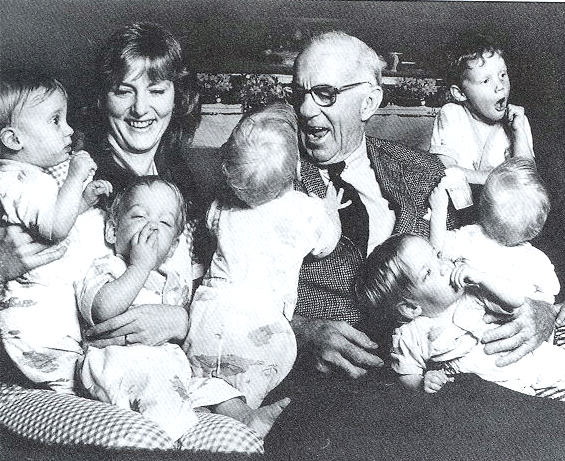 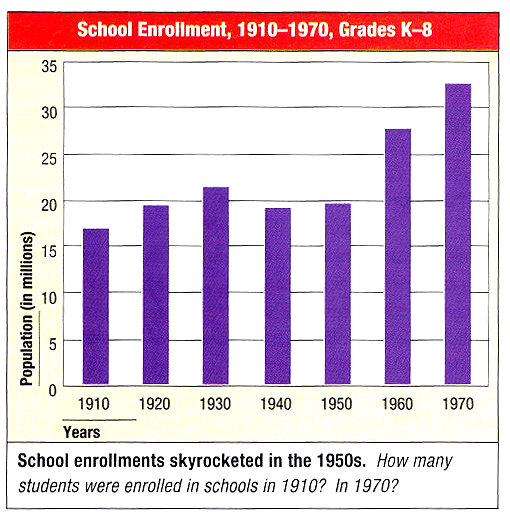 Dr. Benjamin Spock and the Anderson Quintuplets
2A. Suburban Living
Levittown, L. I.: “The American Dream”
1949  William Levitt produced           150 houses per week.
$7,990 or $60/month with no down payment.
2A. Suburban Living:The New “American Dream”
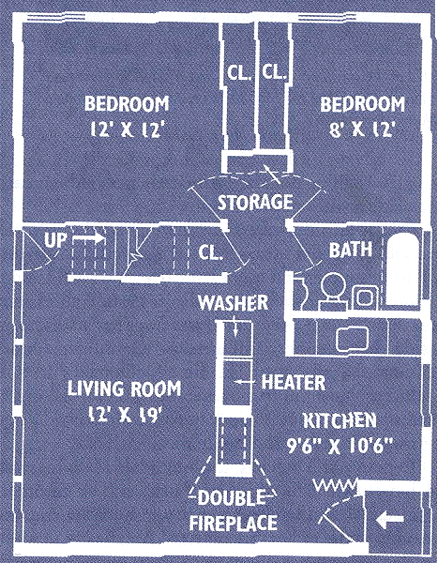 1 story high
 12’x19’ living room
 2 bedrooms
 tiled bathroom
 garage
 small backyard
 front lawn
By 1960  1/3 of the U. S. population in               the suburbs.
2B. Suburban Living
SHIFTS IN POPULATION DISTRIBUTION, 1940-1970

		  1940         1950         1960      1970
Central Cities	  31.6%       32.3%	   32.6%    32.0%
Suburbs	           19.5%       23.8%	   30.7%    41.6%
Rural Areas/	  48.9%       43.9%	   36.7%    26.4%
Small Towns

U. S. Bureau of the Census.
2c. Suburban Living:The Typical TV Suburban Families
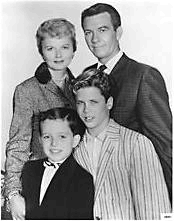 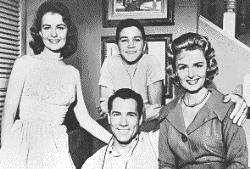 The Donna Reed Show1958-1966
Leave It to Beaver1957-1963
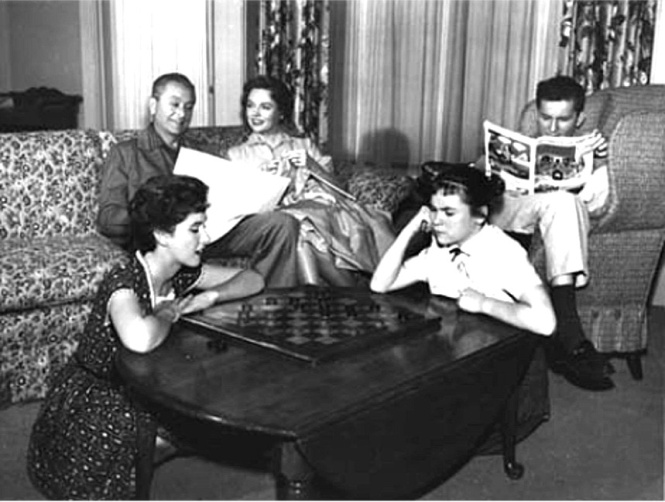 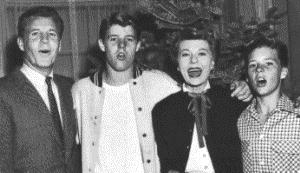 Father Knows Best1954-1958
The Ozzie & Harriet Show1952-1966
3a.  Consumerism
1950  Introduction of the Diner’s Card
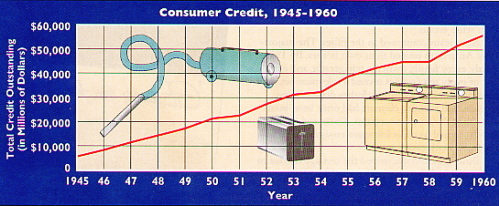 All babies were potential consumers who spearheaded a brand-new market for food, clothing, and shelter.                    -- Life Magazine (May, 1958)
3B.  Consumerism
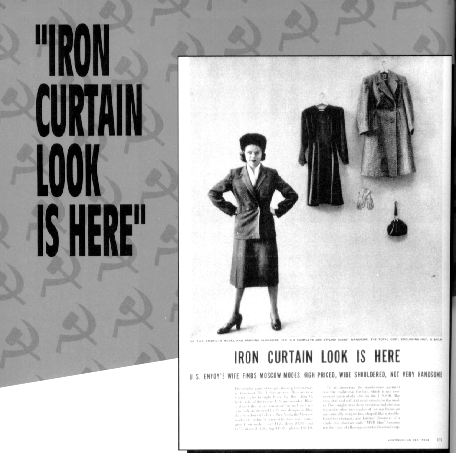 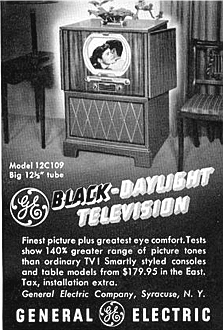 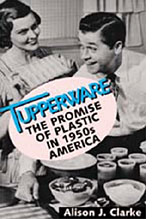 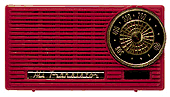 4A.  A Changing Workplace
Automation:
       1947-1957  factory workers decreased by                        4.3%, eliminating 1.5 million                        blue-collar jobs.
       By 1956  more white-collar than blue-collar                      jobs in the U. S.
       Computers  Mark I (1944). First IBM                       mainframe computer (1951).
Corporate Consolidation:
       By 1960  600 corporations (1/2% of all                      U. S. companies) accounted for                     53% of total corporate income.
	  WHY??  Cold War military buildup.
4B.  A Changing Workplace
New Corporate Culture:       “The Company Man”
      1956  Sloan Wilson’s The Man in                 the Gray Flannel Suit
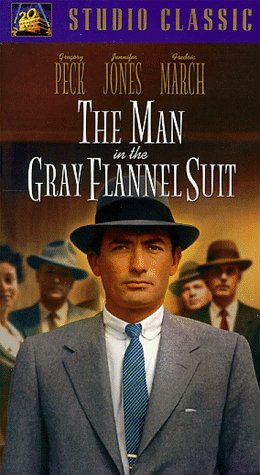 5A.  The Culture of the Car
Car registrations:   1945  25,000,000                       1960  60,000,000
2-family cars doubles from 1951-1958
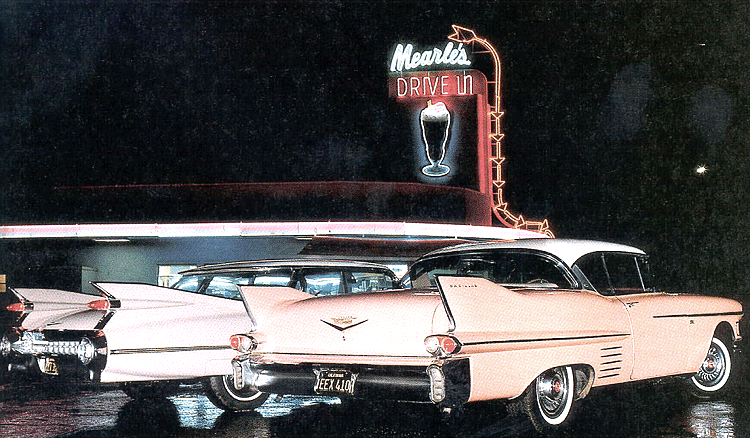 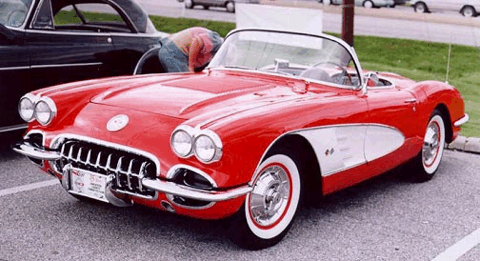 1958 Pink Cadillac
1959 Chevy Corvette
1956  Interstate Highway Act  largest          public works project in American          history!
 Cost $32 billion.
 41,000 miles of new highways built.
5B.  The Culture of the Car
America became a more homogeneous nation because of the automobile.
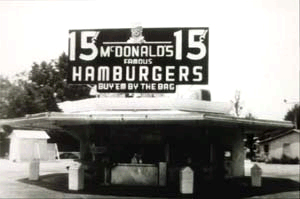 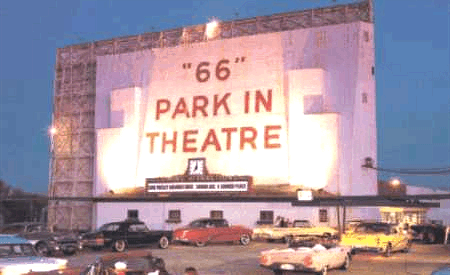 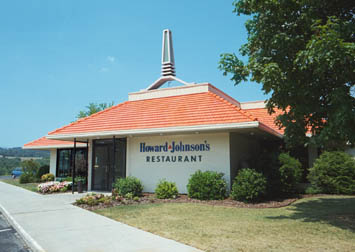 First McDonald’s (1955)
Drive-In Movies
Howard Johnson’s
5C.  The Culture of the Car
The U. S. population was on the move in the 1950s.
NE & Mid-W  S & SW (“Sunbelt” states)
1955  Disneyland opened in Southern California.          (40% of the guests came from outside          California, most by car.)
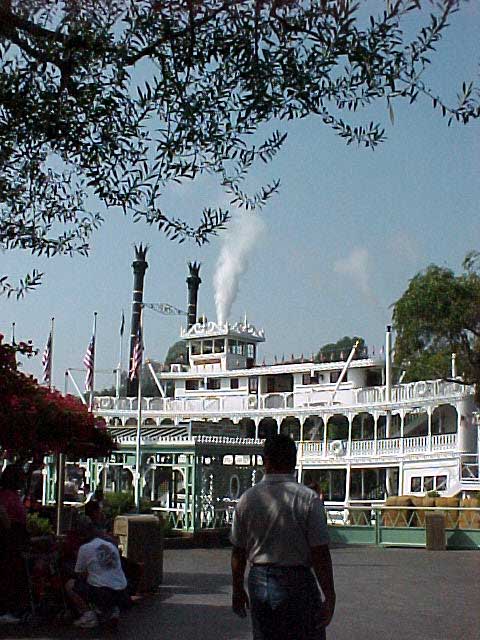 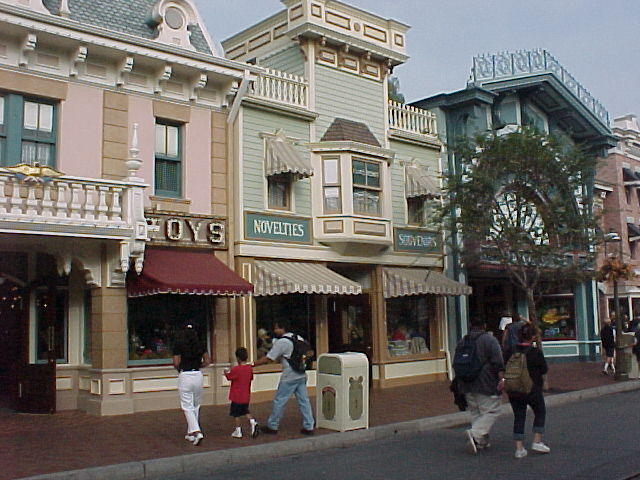 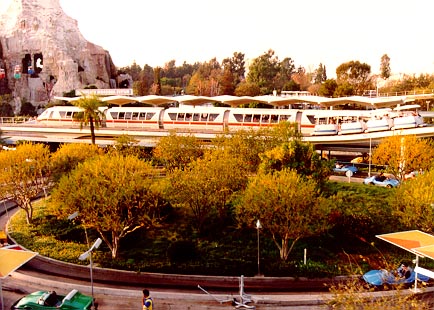 Frontier Land
Main Street
Tomorrow Land
6A.  Television
1946    7,000 TV sets in the U. S.1950    50,000,000 TV sets in the U. S.
Television is a vast wasteland.  Newton Minnow, Chairman of the Federal Communications Commission, 1961
Mass Audience  TV celebrated traditionalAmerican values.
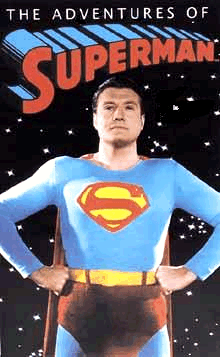 Truth, Justice, and the American way!
6B.  Television – The Western
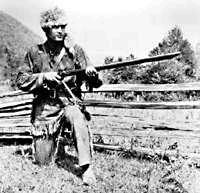 Davy CrockettKing of the Wild Frontier
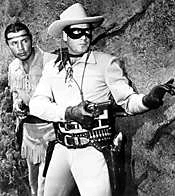 Sheriff Matt Dillon, Gunsmoke
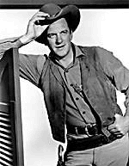 The Lone Ranger(and his faithfulsidekick, Tonto):  Who is that masked man??
6C.  Television - Family Shows
Glossy view of mostly middle-class suburban life.
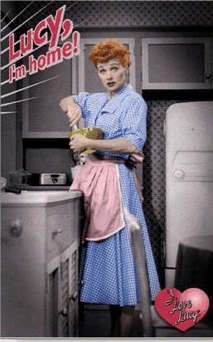 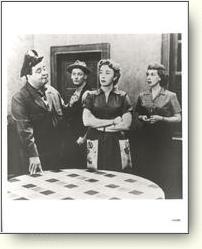 But...
I Love Lucy
The Honeymooners
Social Winners?...   AND…    Loosers?
7A.  Teen Culture
In the 1950s  the word “teenager” entered                 the American language.
By 1956  13 mil. teens with $7 bil. to spend           a year.
1951  “race music”  “ROCK ‘N ROLL”
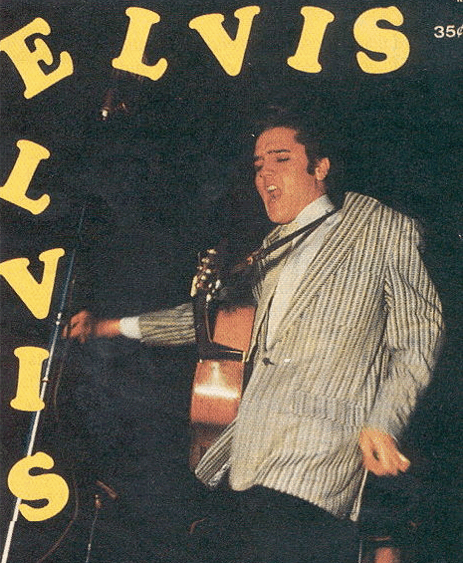 Elvis Presley  “The King”
7B.  Teen Culture
“Juvenile Delinquency”   ???
1951  J. D. Salinger’s A Catcher in the Rye
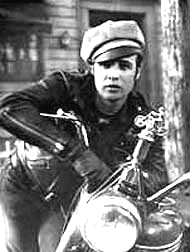 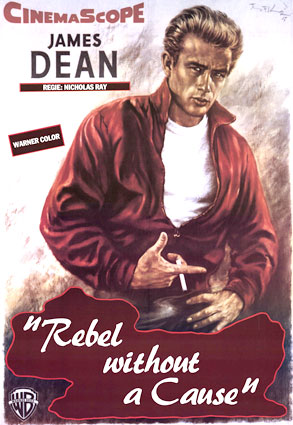 James Dean inRebel Without a Cause (1955)
Marlon Brando inThe Wild One (1953)
7C.  Teen Culture
The “Beat” Generation:
Jack Kerouac  On The Road
Allen Ginsberg  poem, “Howl”
Neal Cassady
William S. Burroughs
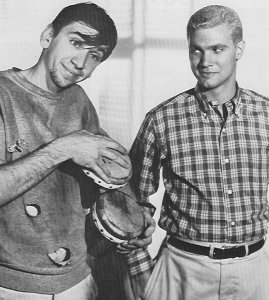 “Beatnik”
“Clean” Teen
7D.  Teen Culture
Behavioral Rules of the 1950s:
Obey Authority.
Control Your Emotions.
Don’t Make Waves  Fit in with the Group.
Don’t Even Think About Sex!!!
8A.  Religious Revival
Today in the U. S., the Christian faith is back in the center of things.   -- Time magazine, 1954
Church membership: 1940     64,000,000                          1960   114,000,000
Television Preachers:  
1.  Catholic Bishop Fulton J. Sheen  “Life is     Worth Living”
2.  Methodist Minister Norman Vincent Peale      The Power of Positive Thinking
3.  Reverend Billy Graham  ecumenical message;     warned against the evils of Communism.
8B.  Religious Revival
Hollywood:  apex of the biblical epics.
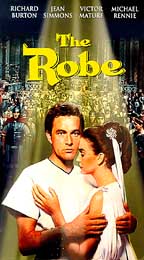 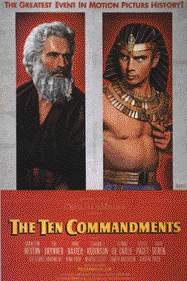 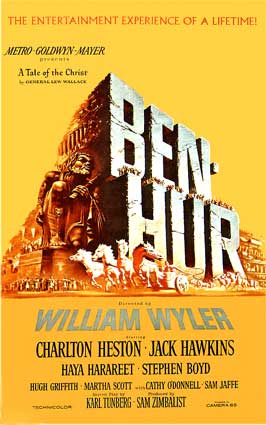 The Robe       The Ten Commandments     Ben Hur       1953                    1956                 1959
It’s un-American to be un-religious!            -- The Christian Century, 1954
9A.  Well-Defined Gender Roles
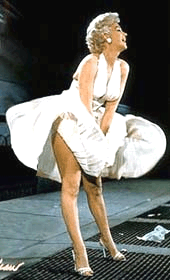 The ideal modern woman married, cooked and cared for her family, and kept herself busy by joining the local PTA and leading a troop of Campfire Girls.  She entertained guests in her family’s suburban house and worked out on the trampoline to keep her size 12 figure.                         -- Life magazine, 1956
MarilynMonroe
The ideal 1950s man was the provider, protector, and the boss of the house.   -- Life magazine, 1955
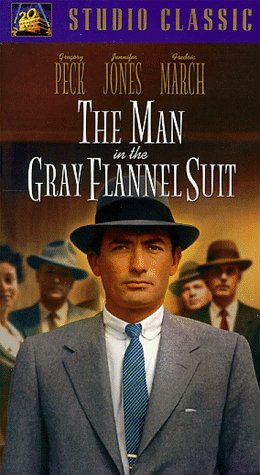 1956  William H. Whyte, Jr.  The             Organization Man
a middle-class, white suburban male is the ideal.
9B.  Well-Defined Gender Roles
Changing Sexual Behavior:     Alfred Kinsey:        1948  Sexual Behavior in the Human                  Male        1953  Sexual Behavior in the Human                   Female
Premarital sex was common.
Extramarital affairs were frequent among married couples.
Kinsey’s results are an assault on the family as a basic unit of society, a negation of moral law, and a celebration of licentiousness.               -- Life magazine, early 1950s
10A.  Progress Through Science
1951 -- First IBM Mainframe Computer
1952 -- Hydrogen Bomb Test
1953 -- DNA Structure Discovered
1954 -- Salk Vaccine Tested for Polio
1957 -- First Commercial U. S. Nuclear          Power Plant
1958 -- NASA Created
1959 -- Press Conference of the First 7          American Astronauts
10B.  Progress Through Science
1957  Russians launch SPUTNIK I
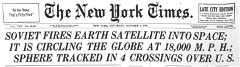 1958  National Defense           Education Act
10C.  Progress Through Science
UFO Sightings skyrocketed in the 1950s.
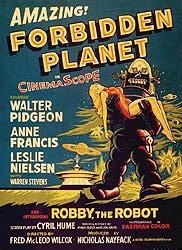 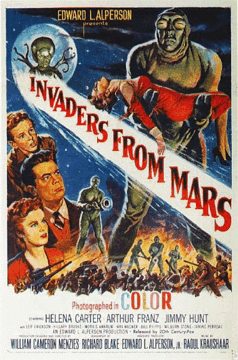 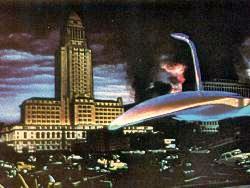 War of the Worlds
Hollywood used aliens as a metaphor for whom ??
10D.  Progress Through Science
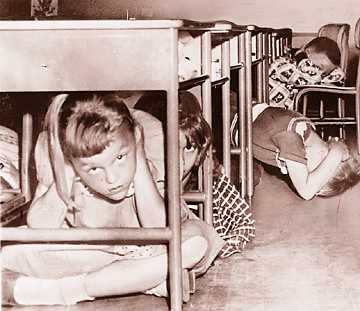 Atomic Anxieties:
“Duck-and-Cover Generation”
Atomic Testing:
1946-1962  U. S. exploded 217                  nuclear weapons over the                 Pacific and in Nevada.
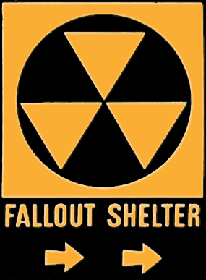 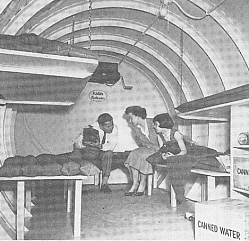 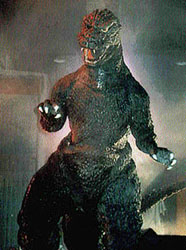 The 50s Come to a Close
1959  Nixon-Khrushchev           “Kitchen Debate”
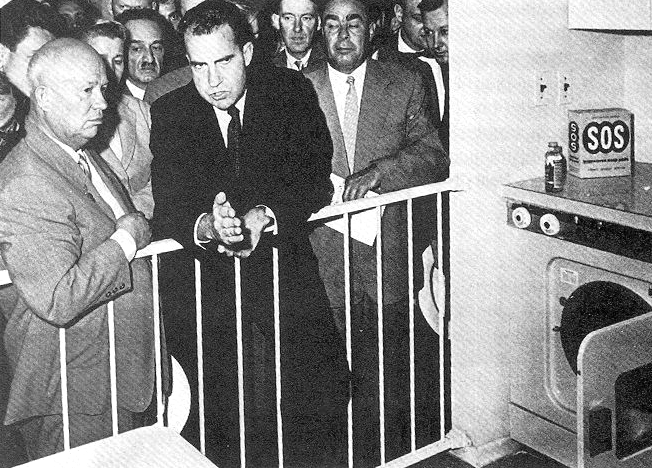 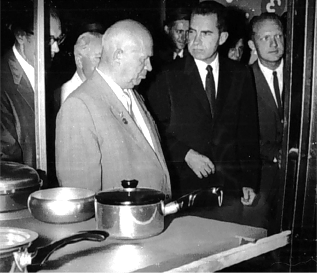 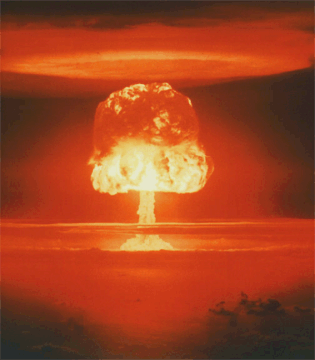 Cold War -----> Tensions
<----- Technology          & Affluence
Class Discussion Topic:
The postwar era witnessed tremendous economic growth and rising social contentment and conformity.  Yet in the midst of such increasing affluence and comfortable domesticity, social critics expressed a growing sense of unease with American culture in the 1950s.
		Assess the validity of the above statement and explain how the decade of the 1950s laid the groundwork for the social and political turbulence of the 1960s.